Yoga in the Street
Presenter: Sabrina Willis, MHC  |  September 29, 2015
Mission
To Improve the health and well-being of woman during their childbearing years by empowering communities to address medical, behavioral, cultural, and social services needs.
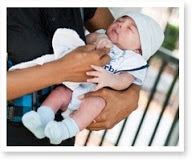 Snap Shot of Jacksonville
Infant mortality rate (2014): 8.8 deaths per 1,000 live births (2005 rate 11.6)
The Magnolia Project located in Jacksonville/Duval County Health Zone1
IM driven by disparities
44% of births were to Blacks & other nonwhites
Blacks historically have poorer outcomes in Jacksonville than in other urban areas of the state
IM rate is slightly 2x higher 
     than the White rate
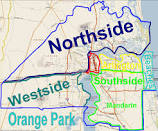 Issue: Toxic Stress and Health
Toxic Stress Contributes to poor health.  The Magnolia Project provides underserved communities with “Yoga in the Street” to improve health.  Wellness can be achieved in the midst of the communities that the Magnolia Project serves.
Yoga in the Street Community Sites
Westbrook Community Center, Hollybrook Apartment Homes, Cleveland Arms Apartments, The Magnolia Office

Heavily influenced by Poor Infrastructure, Poverty, Crime, Substance abuse, Depression and Anger

 Components that contribute to 
       behaviors and mindsets that 
       overlook health and wellness.
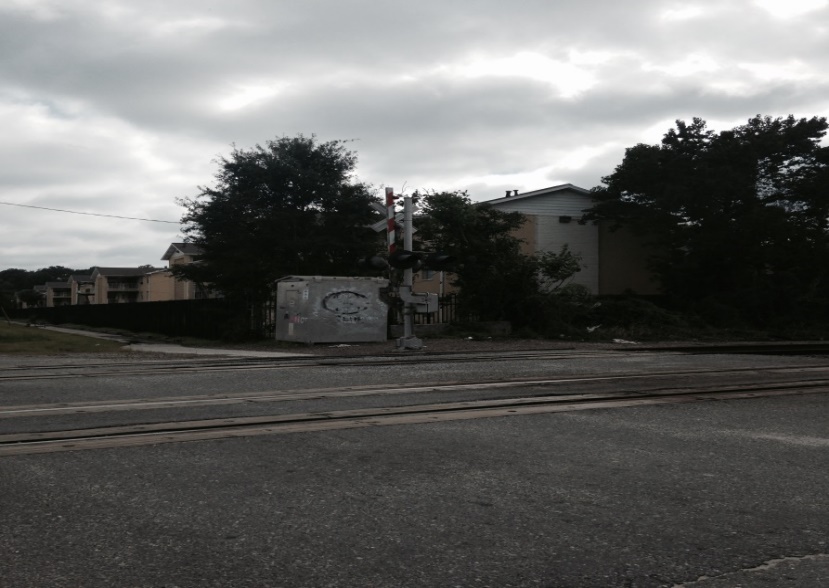 Westbrook Community Center
Hollybrook Apartment Homes
Property Management
Rebuilding the reputation of the community
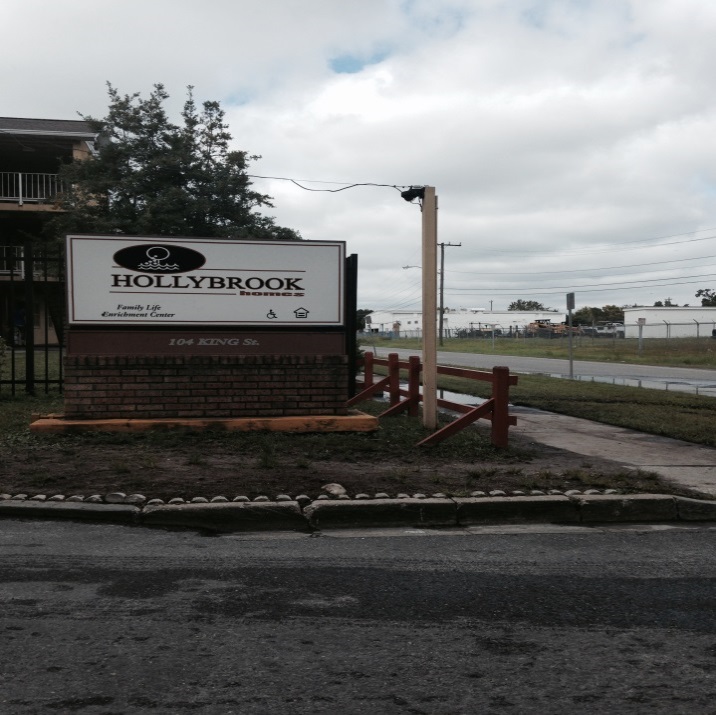 Staff support
Building trust and safety among
      residents
Cleveland Arms Apartments
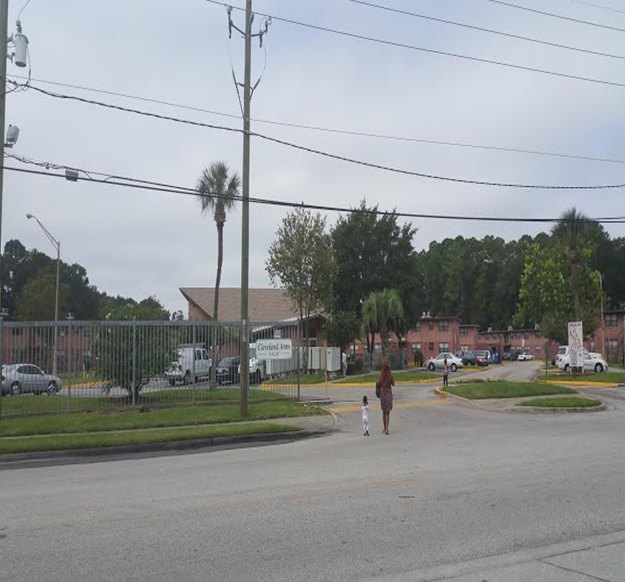 Issue: Toxic Stress Contributes to                 Poor Health
Emotionally, Socially, and Physically
Overactive stress response
Poor emotional self regulation
Allostatic Load




Many of us feel stress and get overwhelmed not 
because we're taking on too much, but because
we're taking on too little of what really strengthens us.
                                       *Marcus Buckingham
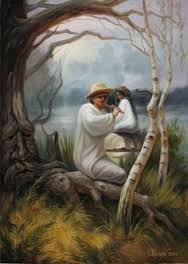 Yoga: A Gateway to Wellness
The Magnolia Project strives to offer a level of service that go beyond the surface needs of our participants.

We utilize the trauma informed care model to help address specific social determinants affecting many participants. Such as; finances, education, poverty, racism, family support and connectedness.

We strive to build social capital and interdependency among the women served by the Magnolia Project.
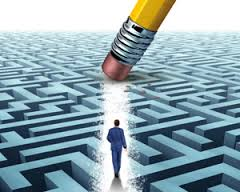 Partnership and Support
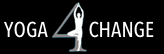 “Yoga can still the mind, instill hope, strengthen our bodies and show us a way forward in our lives.”
Yoga in the Street Areas of Focus
Access to a wellness Practice: Taming the Stress Response via Hatha yoga, the most common type of yoga practiced in the United States, combines three elements: physical poses,  controlled breathing practiced in conjunction with the physical poses; and a short period of deep relaxation or meditation.

Improve Mood: a wide range of yoga practices suggest they can reduce the impact of exaggerated stress responses and may be helpful for both anxiety and depression.

Reduce Blood Pressure Numbers: 
    There is also evidence that yoga 
    practices help increase heart rate 
    variability, an indicator of the
    body’s ability to respond to stress            more flexibly.
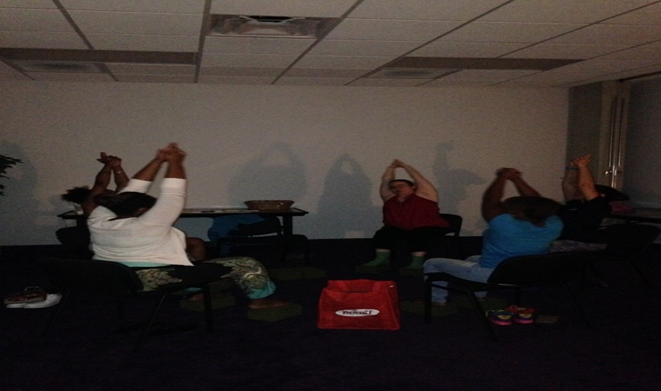 Barriers
Negative stereotypes about yoga

Low self confidence and esteem

Uncomfortable joining group settings

Fear of coming out to the community centers.

Effectively communicating how toxic stress contribute to poor health.

Help the community embrace a more mindfulness state of mind.
A Pleasant Surprise
49 community residents attended the “Yoga in the Streets within a 4 month time period

80% was under the age of 30

Class attendance was on average 3.2 times with several individuals attending over 12 times.
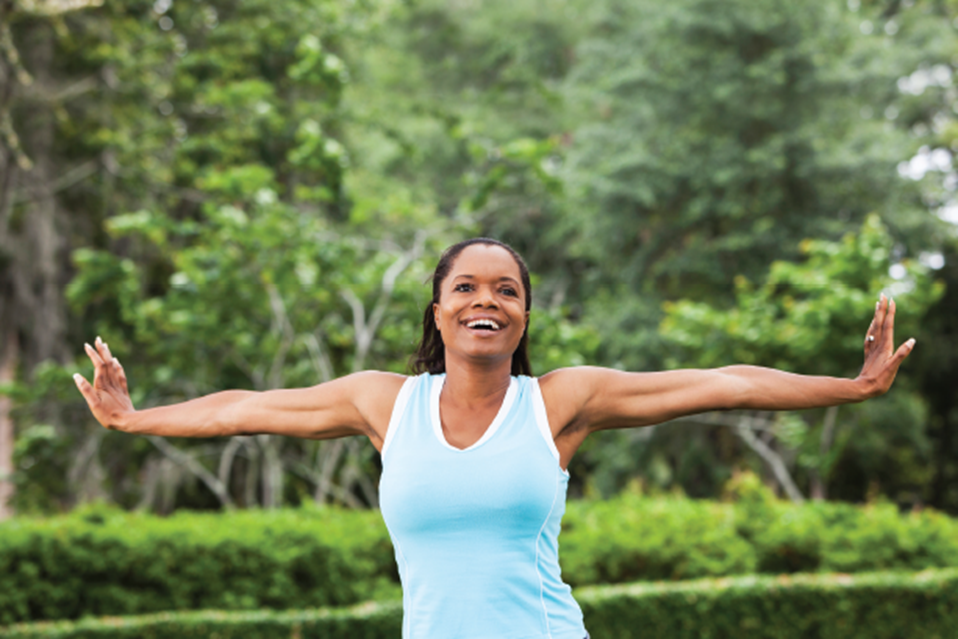 Yoga in the Street Outcomes
Emoji Mood Assessment
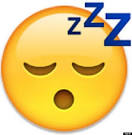 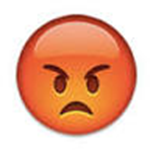 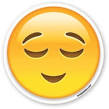 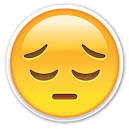 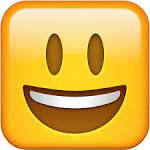 Overwhelmed              Comfortable            Worried                    Tired                     Mad                      Relaxed
90.8% left class with overall positive emotions.
Everyone who came in with a -4 left with a +2 mood change.
Of the people who came in with overall negative emotions, 87.2% left with overall 
     Positive emotions.
Yoga in the Street Outcomes
60% had a decrease in systolic and 50.7% in diastolic
On average the systolic decreased by 3.65 (mm Hg-millimeters of mercury) and the diastolic decreased by 1.57 (mm Hg-millimeters of mercury).
Community Response
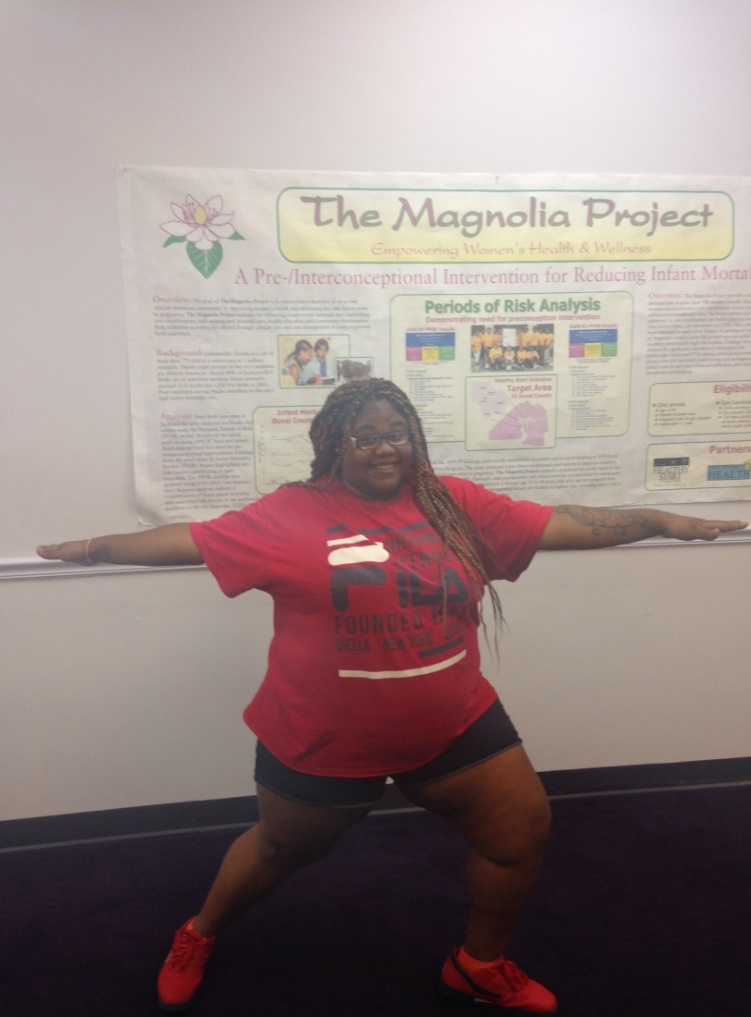 Increasing access to wellness practices

Inquiring about additional support via case management.

Increasing movement

Improving self-confidence and self-care (Jennifer-a new mom)
Who is being Impacted?
Children

Families

Participants

The community at large

Community housing

Agencies

The soul within.
Lessons Learned
The practice of community yoga- Yoga in the Street has the potential to help close the gaps on the components of life that devastate the quality of life: minimal social support, poor self-confidence, minimal regard for the health of the mind, body, and spirit.
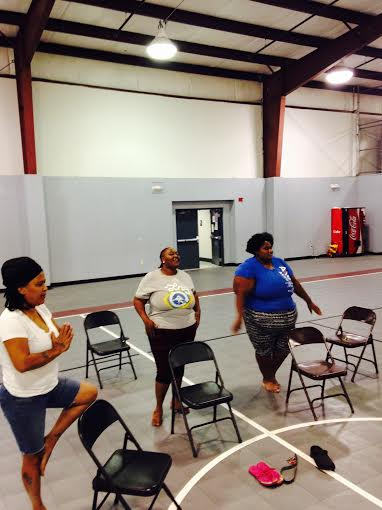 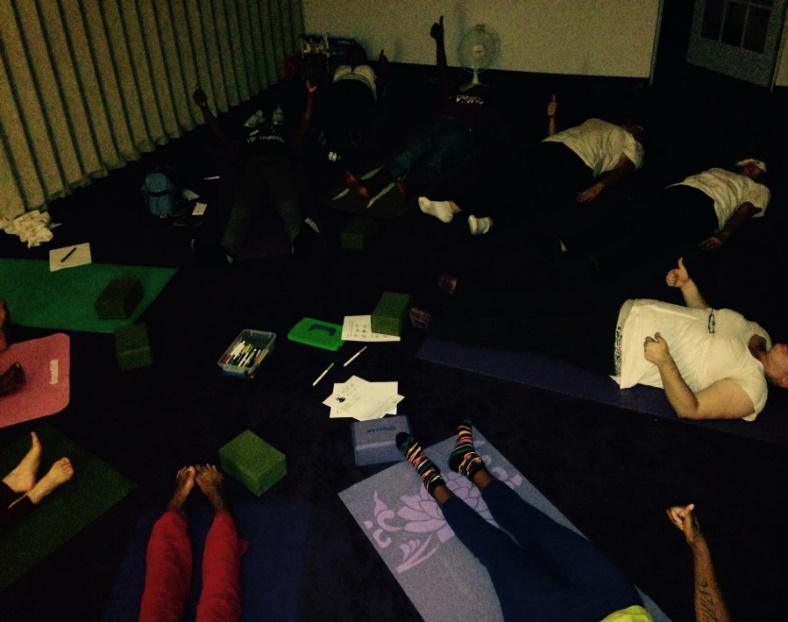 Information for Replication
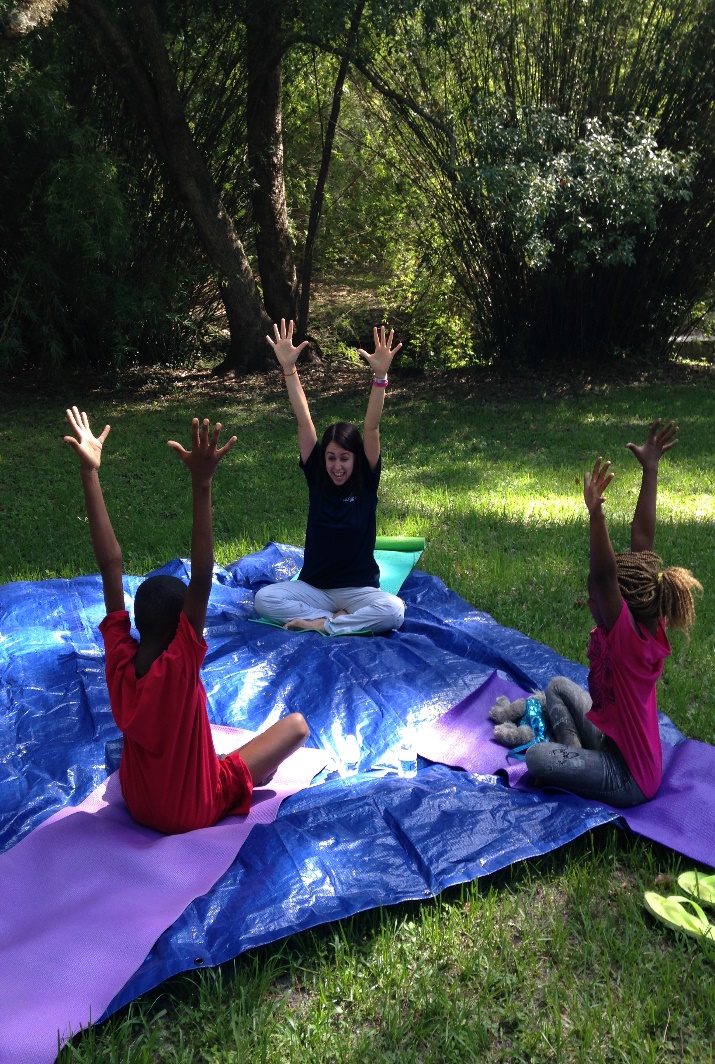 The Yoga in the Street practice is offered as a part of the Magnolia Project services. 

The community yoga practice can be replicated in other programs easily. Collaborate with organizations with expertise in specific area and partner with direct service delivery programs at minimal to no cost. 

The Magnolia Project has a vibrant “earn and reward” program.

Most of all Be Creative, Passionate, and move with Purpose and watch the possibilities.
Thank You!
Sabrina Willis, MHC
swillis@nefhsc.org
http://nefhealthystart.org/for-women/magnolia-project/
@nefhealthystart